Patentinformationszentrum Darmstadtder Universitäts- und Landesbibliothek – www.main-piz.de
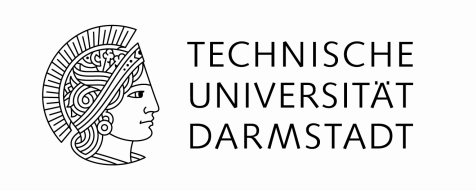 Rudolf Nickels
Wir suchen anders!
24.05.2018
MWW / DARIAH-DE Workshop Suchtechnologien
Unterstützt durch:
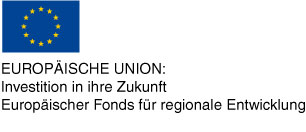 Offizieller Kooperationspartner des Deutschen Patent-und Markenamts
Mitglied im europaweiten PATLIB-Netzwerk des Europäischen Patentamts
2014| © PIZ Darmstadt - www.main-piz.de | 1
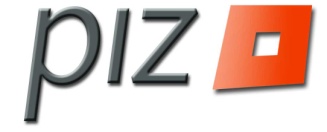 Kurzvorstellung PIZ
Aufgaben u. Leitbild
Kundennutzen
Erstanlaufstelle für alle Fragen zum Schutz von Innovationen
Analysen u. Überwachungen v. Patenten, Marken, Designs
Unterstützung beim IP-Management
Absolute Vertraulichkeit
Kompetente Mitarbeiter mit langjähriger Erfahrung
Partner-Netzwerke regional und überregional
Sicherung eines nachhaltigen Erfolgs von Innovationen durch Hilfe beim

Schutz: Unterstützung beim Weg zum geeigneten Schutzrecht

Handlungsfreiheit: Unterstützung bei Prüfung und Absicherung
© 2018 PIZ Darmstadt - www.main-piz.de | 2
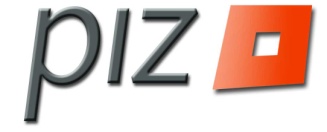 Agenda - Vorlage
Was macht Patentrecherchen besonders?
Welche Tools werden verwendet?
Welche Recherchemethoden werden angewendet? 
Welche Erfolgskriterien gibt es ?
© 2018 PIZ Darmstadt - www.main-piz.de | 3
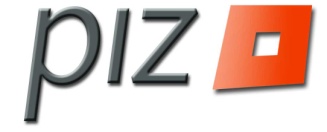 Berge von Patenten
Espacenet: kostenloser Zugriff auf über 100 Millionen Patentdokumente
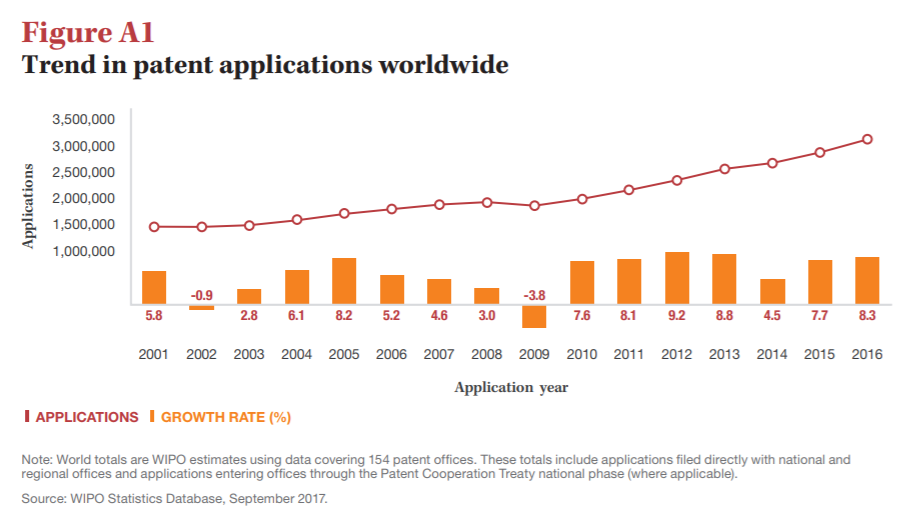 © 2018 PIZ Darmstadt - www.main-piz.de | 4
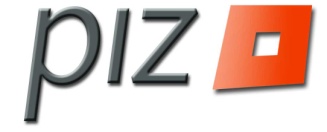 Aufbau eines Patents
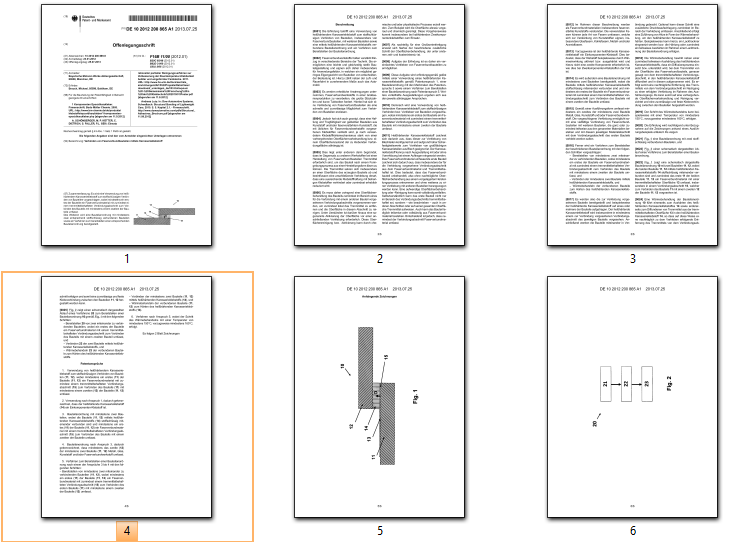 Titelseite

Beschreibung

Ansprüche

Zeichnungen
© 2018 PIZ Darmstadt - www.main-piz.de | 5
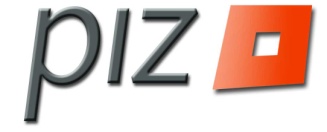 Recherchearten
Eigene Anmeldung: Neuheitsrecherche
Eigene Handlungsfreiheit abschätzen: Verletzungsrecherche auch Freedom-to-Operate genannt.
Konkurrenzanmeldung angreifen: Einspruchs- oder Nichtigkeitsrecherche (innerhalb Frist oder später)
Laufende Beobachtung: Regelmäßige Überwachungsreports
© 2018 PIZ Darmstadt - www.main-piz.de | 6
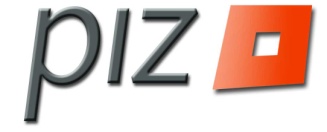 Was macht Patentsuchen besonders?
Anforderung der Vollständigkeit
Genauigkeit und Präzision der Suche
Patentchinesisch – schwierige Patentsprache
© 2018 PIZ Darmstadt - www.main-piz.de | 7
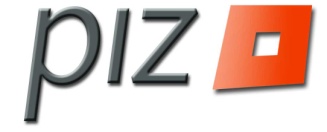 Große Anforderung der Vollständigkeit
Neuheit als zentrale Anforderung
Im Prinzip alle weltweit öffentlich zugänglichen Informationen 
Schriftlich z. B. auch Zeitschriftenartikel
Mündlich z. B. Vorträge oder auch 
Benutzung im öffentlich zugänglichen Raum 
Daher reichen schon Suchen in Patentliteratur mit nur einer Suchrichtung fast nie
© 2018 PIZ Darmstadt - www.main-piz.de | 8
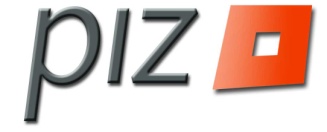 Genauigkeit und Präzision der Suche
Patente bauen zumeist auf alten Patenten auf
Die klassische Fragestellung ist kein Überblick, sondern beschreibt exakte Details der Neuerung
Daher ist meist die genaue Beschreibung des neuen Aspekts Suchaufgabe
© 2018 PIZ Darmstadt - www.main-piz.de | 9
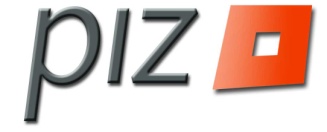 Patentchinesisch – schwierige Patentsprache
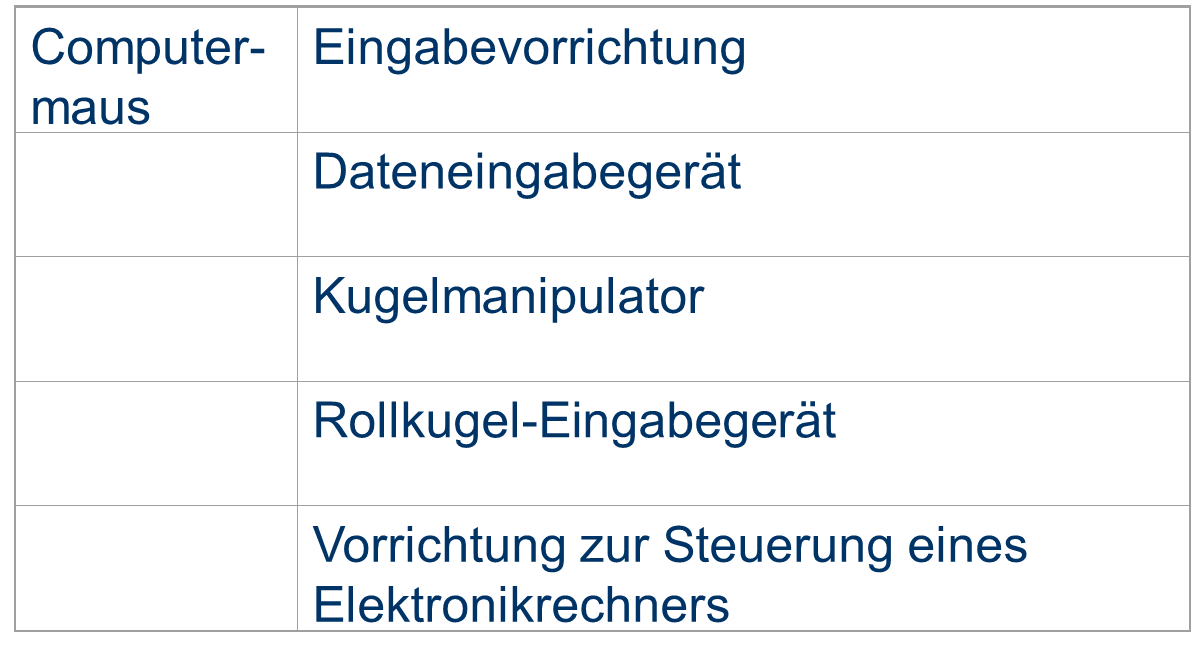 © 2018 PIZ Darmstadt - www.main-piz.de | 10
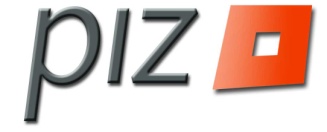 Vorteile von Patentinformation
Fast alle Gebiete der Technik
Informationen über technische Details
Weltweite geographische Abdeckung
Oft exklusiv
Weltweit einheitlicher Zugang über Klassifikation
Freie Verfügbarkeit
Starker Anwendungsbezug
© 2018 PIZ Darmstadt - www.main-piz.de | 11
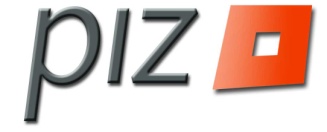 Freie weltweite Datenbanken
Depatisnet des Deutschen Patent- und Markenamts > https://depatisnet.dpma.de/
Espacenet des Europäischen Patentamts > https://worldwide.espacenet.com/
Patentscope der Weltorganisation für Geistiges Eigentum > https://patentscope.wipo.int/
© 2018 PIZ Darmstadt - www.main-piz.de | 12
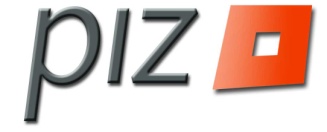 Vorteile kommerzieller Datenbanken
Vollständigere Informationen
Mehr Volltexte, mehr Länder
Vielfältige Recherchemöglichkeiten
Komplexere Suchanfragen, Speichermöglichkeiten
Aktualität und Zuverlässigkeit
Komfortable Bildanzeige
© 2018 PIZ Darmstadt - www.main-piz.de | 13
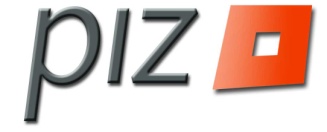 Stichworte aus 
Verschiedenen 
Inhaltsbereichen
Internationale
Patentklassifikation
und andere Klassif.
Zitierungen von 
Prüfern und Anmeldern
Recherchemethoden
Verschiedene Strategien bei 
Umfassenden Recherchen wichtig
Möglichst in mehreren Datenbanken!
Namensabfragen 
(Anmelder o. Erfinder)
© 2018 PIZ Darmstadt - www.main-piz.de | 14
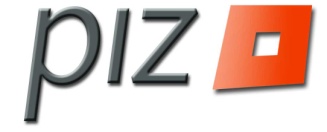 Stichwort-Probleme
Keine standardisierte Sprache in Dokumenten > jede Anmeldung hat ihre eigene Interpretation
Daher ist es immer eine gute Idee längere Synonymlisten anzulegen
© 2018 PIZ Darmstadt - www.main-piz.de | 15
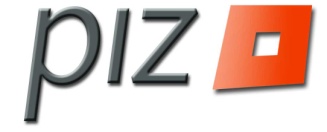 Patentklassen – auch für Perpetuum mobile
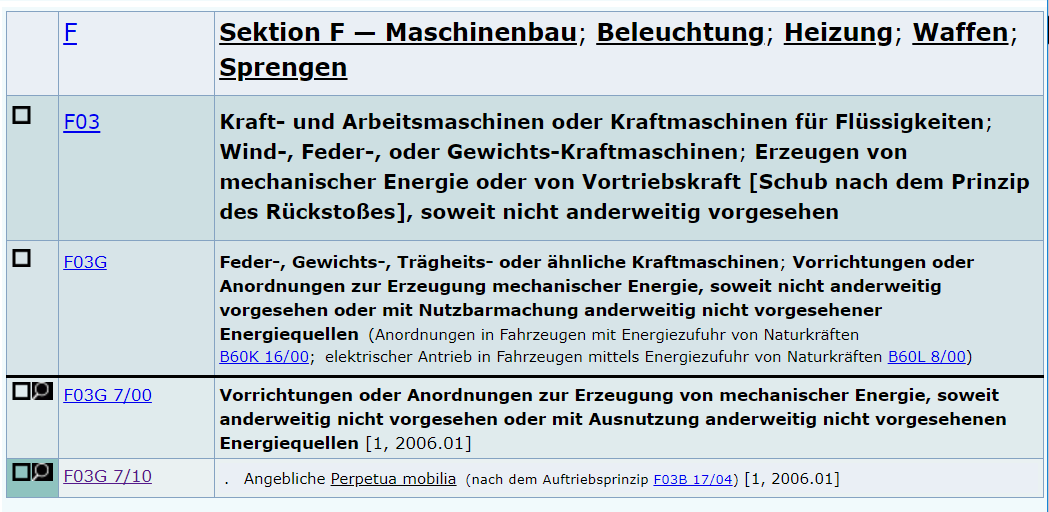 © 2018 PIZ Darmstadt - www.main-piz.de | 16
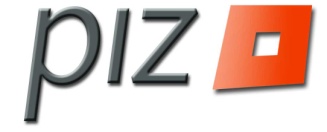 Zitatvarianten
Zitierungen als weiterführende Infos nutzen:Mögliche Dokumente mit engerem Themenbezug 
Prüferzitierungen:  Im Prüfungsverfahren von Amt aufgefundene Entgegenhaltungen
Anmelderzitierungen: In Beschreibung zur Diskussion des Standes der Technik enthalten.
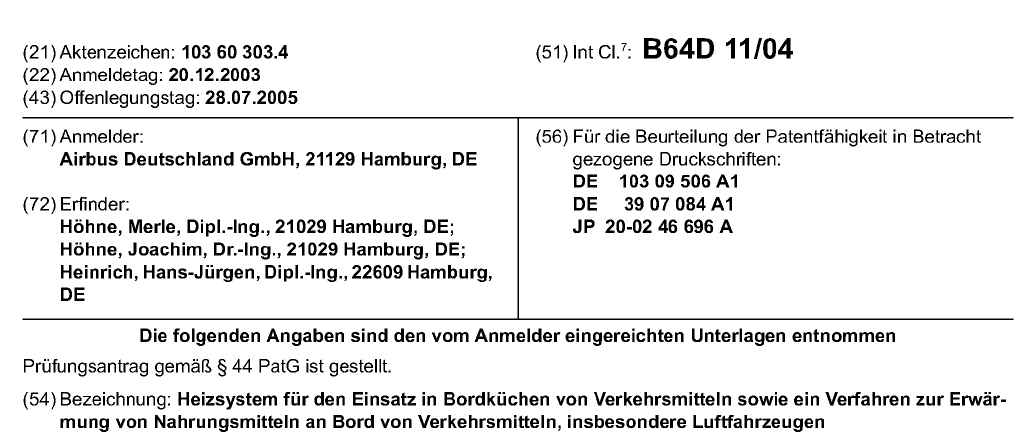 © 2018 PIZ Darmstadt - www.main-piz.de | 17
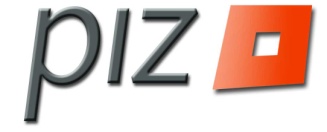 Einstieg finden
Erfassung der Themenstellung
Bekannte Dokumente
Anmelder mit eindeutigem Portfolio
Vorrecherche Stichworte
© 2018 PIZ Darmstadt - www.main-piz.de | 18
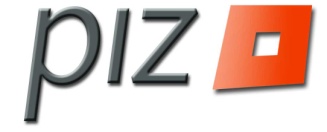 Vorrecherche Stichworte
Enge Eingrenzung mit sehr genau passenden Stichworten
Erste Dokumente für weitere Recherche finden:
Klassen
Zitierungen
Anmelder
© 2018 PIZ Darmstadt - www.main-piz.de | 19
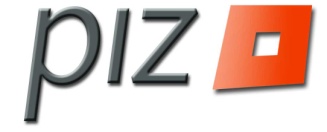 Klassenstatistik
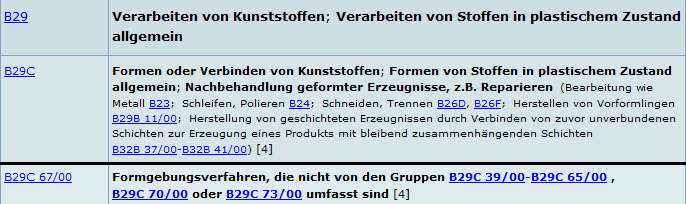 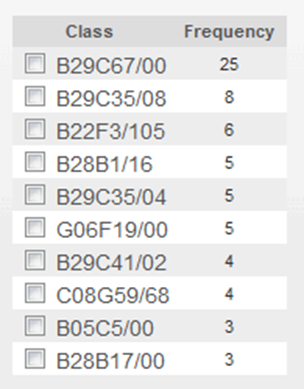 TIZ Berlin
Prüfung der einzelnen Klassen auf Relevanz
Z. B. Klassenstatistik mit einschlägigen Stichworten
Passende Patentklassen finden
© 2018 PIZ Darmstadt - www.main-piz.de | 20
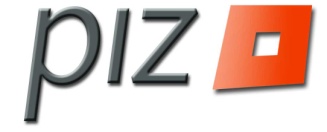 Recherche als iterativer Prozeß
Extraktion neuer 
Suchkriterien
Extraktion neuer 
Suchkriterien
Suche durchführen
Suchergebnis
Suche durchführen
Suchaufwand
© 2018 PIZ Darmstadt - www.main-piz.de | 21
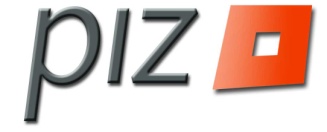 Systematische o. kreative Suchstrategien?
Gutes Rezept: Einstieg kreativ mit 2-3 Begriffen, welche Thema eng beschreiben
Fortführung mit systematischer Suche

Auch Wechsel zurück kann bei schwierigen Recherchen sinnvoll sein
© 2018 PIZ Darmstadt - www.main-piz.de | 22
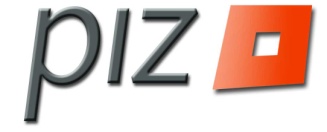 Erfolgsmethoden
Suchstrategien mit möglichst variablen Ansätzen (Klassen, Stichworte, Kombinationen davon, Zitate)
Rückkopplung auf Themenstellung > erneute Interpretation
Mehrstufiger Bewertungsprozess der Fundstellen (Erfahrung während der Recherche)
Absicherung durch mehrere Rechercheure
© 2018 PIZ Darmstadt - www.main-piz.de | 23
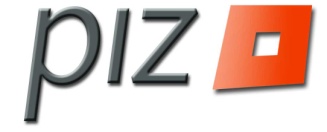 Erfolgsindikatoren
Gute Kundenkommunikation
Reflektion der Strategie
Natürlich eindeutige Treffer > hier Zitierungen oft interessant
Überschneidende Ergebnisse mit unterschiedlichen Suchstrategien
© 2018 PIZ Darmstadt - www.main-piz.de | 24
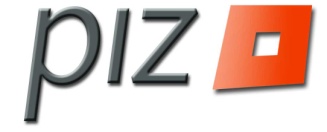 Das war‘s
Nicht alle Patentanmeldungen revolutionieren die Welt..


… aber spannend ist die Welt der Patente allemal
US2003084897Feuerstelle mit Wasserfall
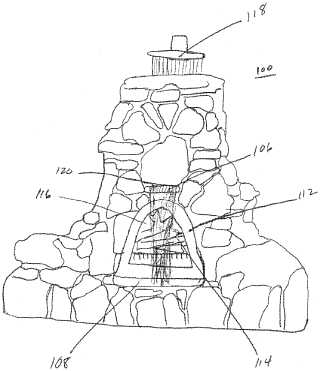 © 2018 PIZ Darmstadt - www.main-piz.de | 25
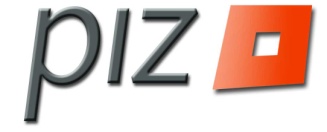